Electromagnetic instabilities
and
Fermi acceleration 
at ultra-relativistic shock waves
Martin Lemoine
Institut d’Astrophysique de Paris
CNRS, Université Pierre & Marie Curie
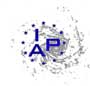 M. Lemoine, G. Pelletier, B. Revenu, 2006, ApJ 645, L129
G. Pelletier, A. Marcowith, M. Lemoine, 2009, MNRAS 393, 587
M. Lemoine & G. Pelletier, arXiv:0904.2657
Fermi acceleration at ultra-relativistic shock waves
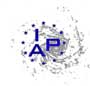 e.g. Bednarz & Ostrowski 98; Gallant & Achterberg 99; Kirk et al. 00; Achterberg et al. 01; M. L. & Pelletier 03; Ellison & Double 04, Keshet & Waxman 05; Niemiec & Ostrowski 05; Niemiec et al. 06; M.L. et al. 06, Spitkovsky 08
A crucial difference with non-relativistic shock waves: ¯sh» 1
particle upstream
z
light cone
ultra-relavistic shock wave is always
trailing right behind the ultra-relativistic particle…  
sh = 100 )  sh = 0.99995...
particle 
downstream
z = vsh t
shock front
Consequences:
time
no spatial diffusion: particle cannot turn around upstream, it is overtaken by the 
shock front on timescale rL/¡shc
) energy gain ¢E/E » 1 (except at 1st cycle) Gallant & Achterberg 99
) growth of instabilities strongly inhibited by advection Milosavljevic & Nakar 06
downstream: advected away from the shock at speed c/3 ) large escape probability
superluminal nature and anisotropy: shock wave is superluminal unless £B < 1/¡sh
) Fermi acceleration inhibited in generic conditions  (Begelman & Kirk 90,
			Niemiec, Ostrowski & Pohl 06, M.L., Pelletier, Revenu 06)
) efficiency and spectral index?
Inhibition of Fermi acceleration
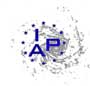 z
y
x
Superluminal effects:
assume  rL ¿ ¸B , ¸B coherence length of magnetic turbulence
(in GRB external shocks on ISM:  rL,min . 0.1 pc, ¸B » 10-100 pc)
solve trajectory up to 1st order in field line curvature: the particle cannot undergo 
more than 1.5 Fermi cyle : up ! down ! up ! down, it is advected away
B (upstream)
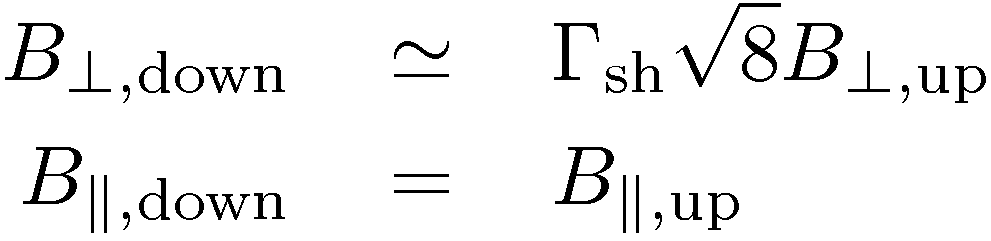 B (downstream)
shock front
) Fermi acceleration requires parallel shock waves or a magnetic field that is
strongly amplified on small spatial scales ¿ rL
in agreement with Monte Carlo simulations of Niemiec, Ostrowski & Pohl 06
GRB afterglows: synchrotron from e- accelerated at external shock with sh = 300 ! 1
requires downstream amplification of ISM magnetic field by 4 orders of magnitude
X-ray afterglow also requires amplification of upstream magnetic field by 
2 orders of magnitude (Li & Waxman 2006)
... a connection between theory and observations … ?
Fermi acceleration and small scale turbulence
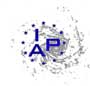 Conditions for successul Fermi acceleration at ultra-relativistic shock waves:
assume both large scale (coherence length ¸B) and small scale (¸± B) homogeneous 
isotropic turbulence
Fermi acceleration can occur if noise associated with motion in the small scale  turbulent 
magnetic field overcomes the unperturbed trajectory in the large scale coherent 
magnetic field:
) restricted range of Larmor radii:
downstream
upstream
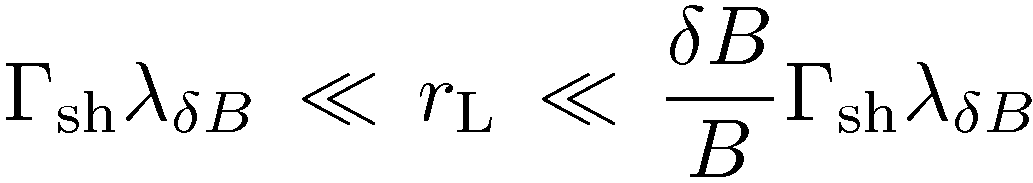 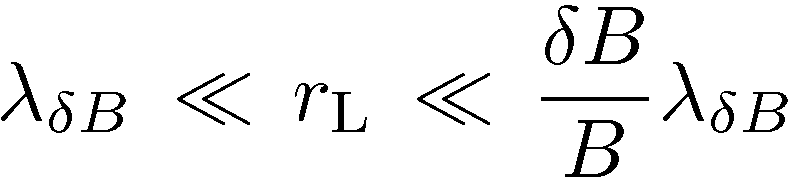 or
turbulence on
small scales
º scatt,± B / rL-2   (inefficient scattering
at large rL in short scale turbulence)
allows to explain results of Monte Carlo simulations of Niemiec, Ostrowski & Pohl 06
Implications:
in terms of magnetisation: if »e.m. of shock energy is transferred to short scale
electromagnetic fields,
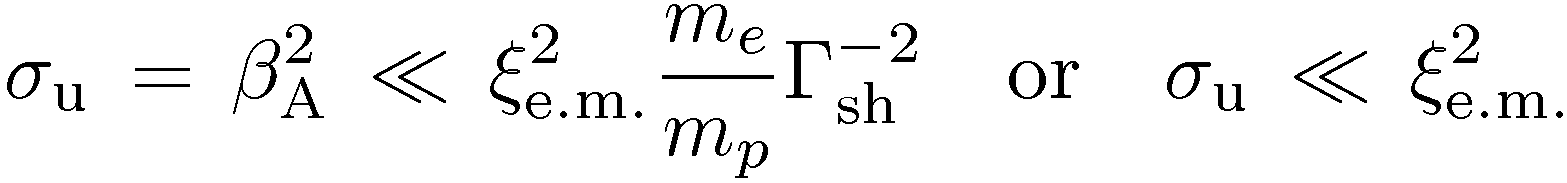 Origin of small scale electromagnetic fluctuations
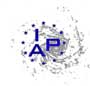 Two stream instabilities :
n
amplification of the upstream field can occur through the interaction of shock reflected 
and shock accelerated particles with the upstream plasma: 
	a unidirectional unmagnetized beam of Lorentz factor ¡ sh2
incoming upstream
beam
main limitation:  advection, as the distance between the shock front and the particles 
l » lu / ¡ sh2 with lu length traveled upstream (» rL/¡ sh if there is a background field)
downstream
precursor
upstream
MHD regime: Bell non-resonant instability, in parallel configuration 
(Milosavljevic & Nakar 06, Reville, Kirk & Duffy 07, Riquelme & Spitkovsky 09) 
or oblique configuration (Pelletier, M.L., Marcowith, 09)
smaller scales:  various instabilities (Bret 09); dominant modes in ultra-relativistic regime:
	Weibel/filamentation (Lyubarsky & Eichler 06, Wiersma & Achterberg 04, 07, 08;
			      Medvedev & Zakutnyaya 08, M. L. & Pelletier 09)
	Cerenkov resonance with proper plasma modes:  
		oblique two stream    !p = kx vbeam     (unmagnetized approximation)
		Whistler waves	!Wh = kx vbeam
Micro-instabilities at relativistic shock waves
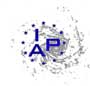 Sironi & Spitkovsky 09
(pair shock, ¡sh ' 20,
  no growth at ¾u > 0.03)
large magnetisation
) short precursor
) no growth
¡sh2 ¾u  »cr-1
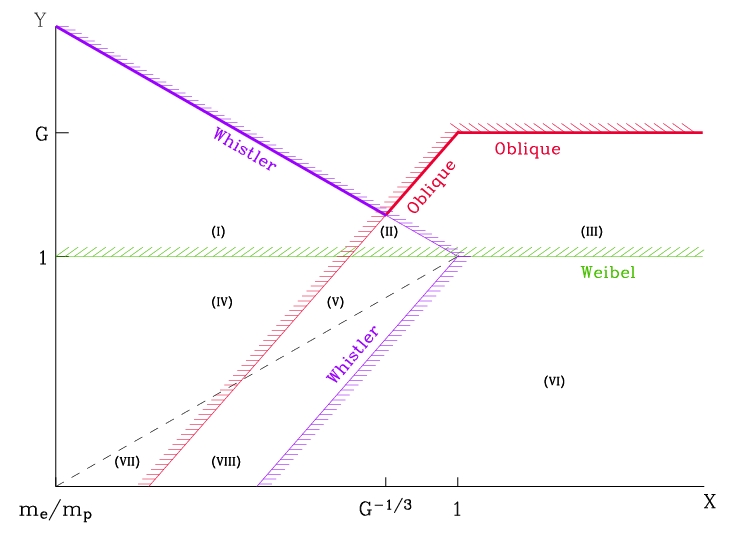 pulsar winds
G = »cr -1/3 (me/mp)-1/3
GRB ext. shock
in W-R wind
Oblique:
Whistler mode 
dominant
Im(!)  =  (!p,b2 !p)1/3
oblique mode 
dominant
Whistler:
Im(!)  = (!p,b2 !Wh)1/3
Weibel:
GRB ext. shock
in ISM
Im(!)  =  !p,b
¡sh me/mp
Note:  instabilities are generated upstream but the wave velocities < ¯sh, therefore the waves
are transmitted downstream (transmission?)
Discussion & Summary
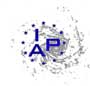 Fermi acceleration may occur in (generic) oblique configurations at ultra-relativistic shock
waves provided the magnetisation is small enough so that small scale instabilities can 
develop
if waves can develop , one also needs to satisfy the following in order for Fermi 
acceleration to be operative:
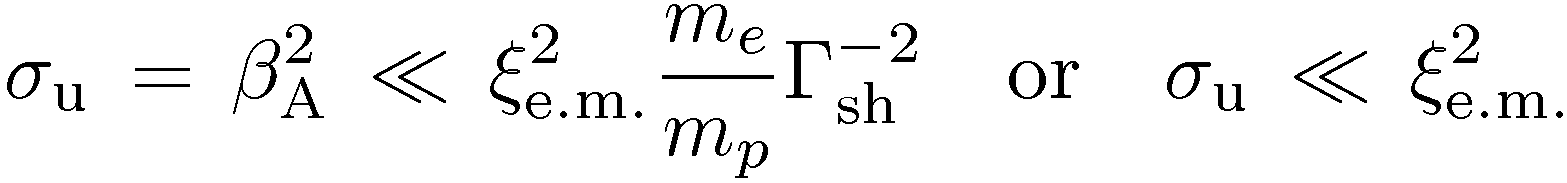 (A)
(B)
if (A) holds, scattering is governed by short scale turbulence upstream and downstream

if (B) holds (e.g. GRB external shock on ISM), scattering occurs in large scale field upstream,
and short scale turbulence downstream
as Fermi cycles develop, higher energy particles can stream farther ahead and provide 
more amplification (e.g. Keshet, Spitkovsky, Waxman 09)
PIC simulations need to reach low magnetisation regime in order to probe the limit 
between Fermi / no Fermi and study transmission of electromagnetic modes to 
downstream
note: no generic limit of magnetised vs non-magnetised shock wave: for ex., oblique 
mode can be efficiently excited (unmagnetized limit) but scattering may take place 
in the background magnetic field upstream...